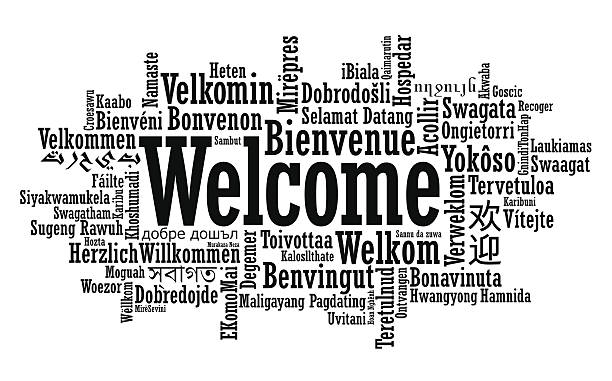 Vous êtes étudiant en Licence ou en Master à l’Université Paris Saclay dans une autre composante ou dans un établissement partenaire (Hors Faculté des Sciences)
Vous devez obtenir l’accord du responsable de filière pour le financement du cours de FLE**
*113,63 euros (facturation en interne)
**Télécharger sur notre site la demande d’accord à faire compléter par le ou la responsable de votre composante ou de votre établissement partenaire
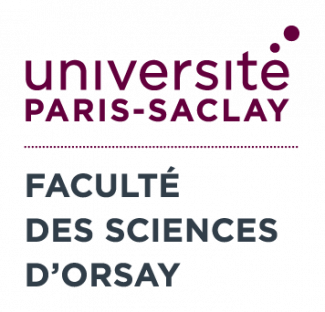